Welcome toTier 2 Coaches meeting!
GETTING STARTED:
Complete the ATTENDANCE 

WHILE YOU WAIT: 
READ/ADD to the January TEAM SHARE

AT THE END:
Complete the EVALUATION
BE PREPARED: 

Find training resources at : SEB PBIS Tier 2 Academy 
	 
     Google docs at 
Open or establish a Tier 2 shared folder 
Open your team ongoing ACTION PLAN
~15%
[Speaker Notes: LINKS for today: 

Attendance 
https://edc.co1.qualtrics.com/jfe/form/SV_5BiXqi4bxzOCMS2
New team member communications survey - https://edc.co1.qualtrics.com/jfe/form/SV_db8zhNj6NJ3eXga

EDC Website for SEB Academy 
https://sebacademy.edc.org/

Event Evaluation (at the end)
https://edc.co1.qualtrics.com/jfe/form/SV_cBF9GI7gVEBsfSC]
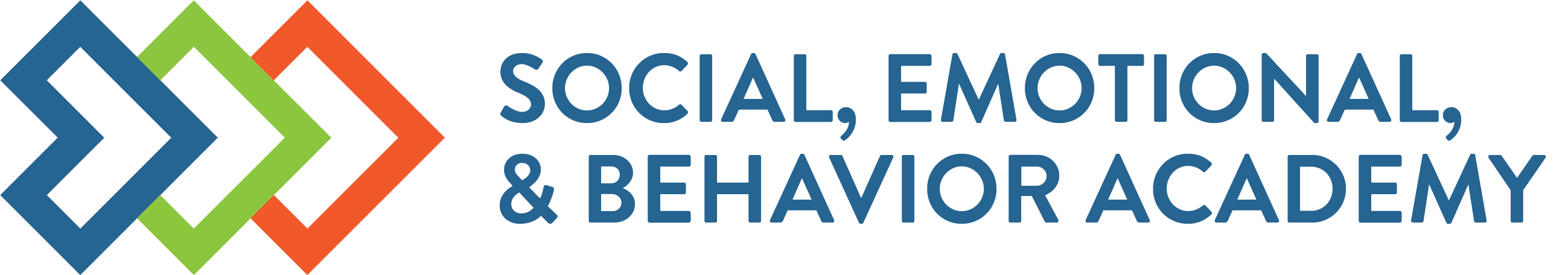 PBIS Tier 2 Coaches TrainingYear 1February 2023
Marcie Handler & Katie Meyer

with support from NEPBIS Network, May Institute & Broad Reach Consulting
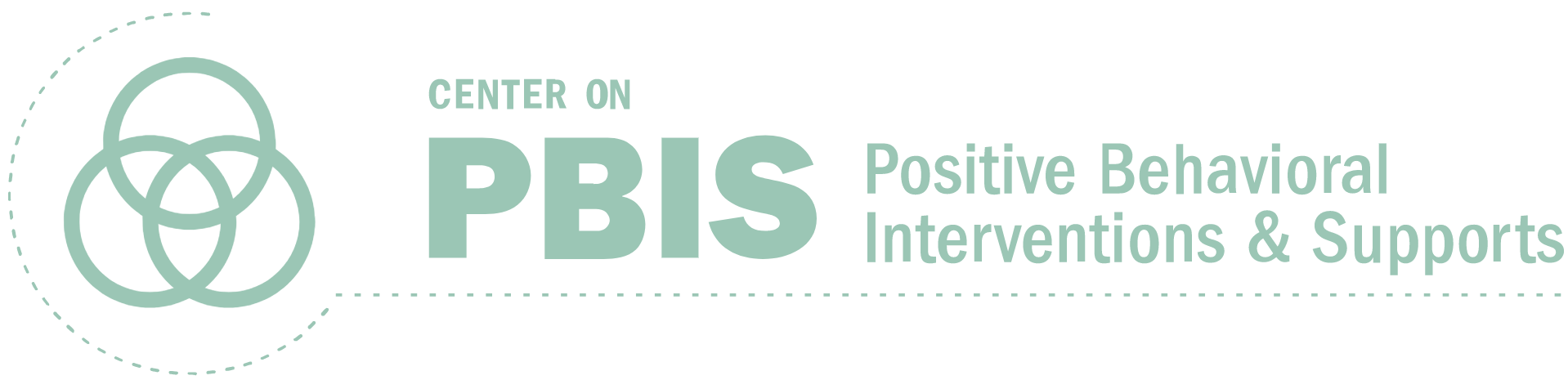 ACKNOWLEDGEMENTS
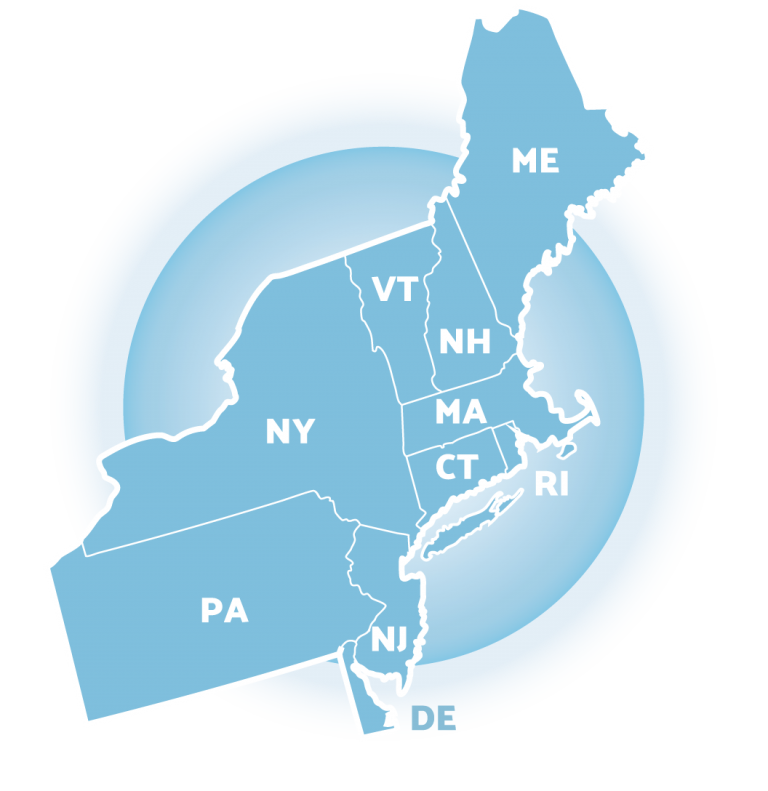 Northeast PBIS Network (nepbis.org)
01
Michigan Integrated Behavior & Learning Support Initiative
02
Dr. Heather George & FLPBIS
03
Missouri PBIS
04
Drs. Leanne Hawken, Deanne Crone, & Rob Horner
05
06
Midwest PBIS Network
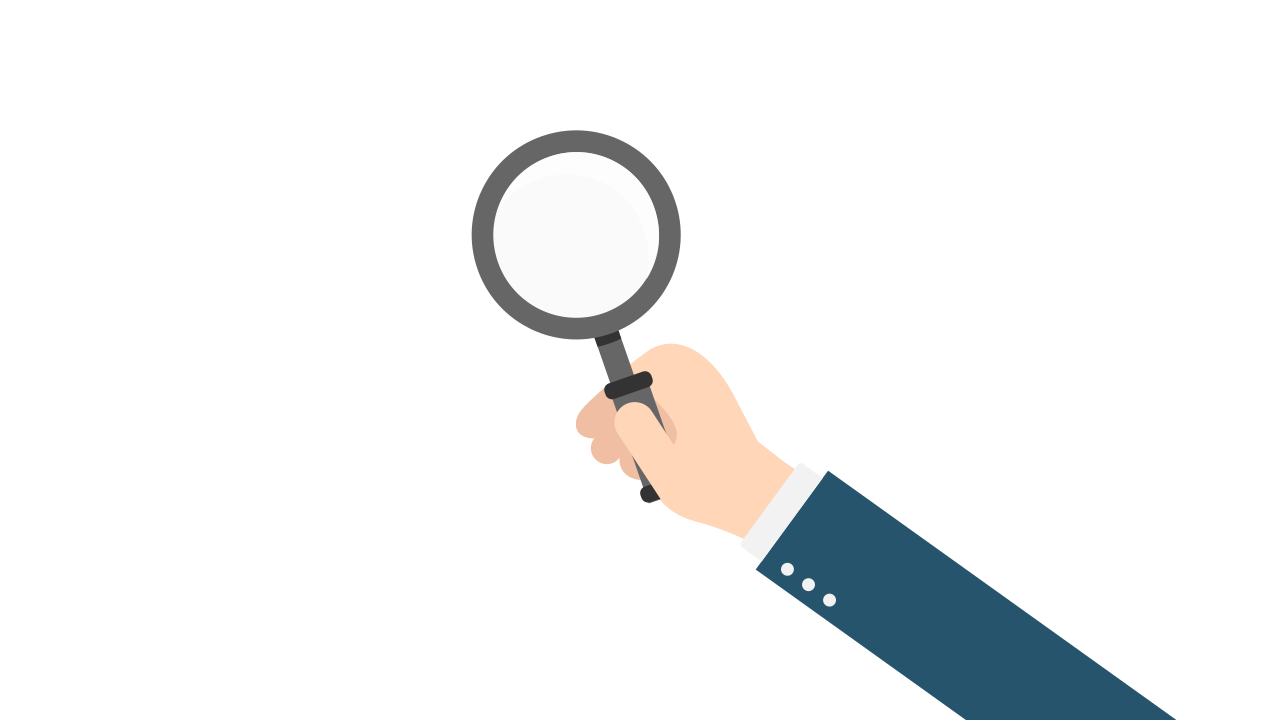 EXPECTATIONS
[Speaker Notes: Taking CARE of…]
LEGEND
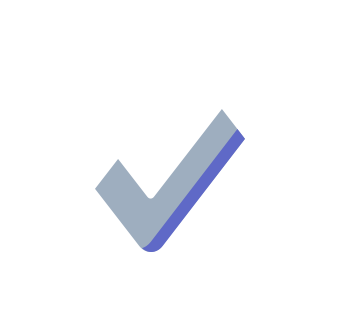 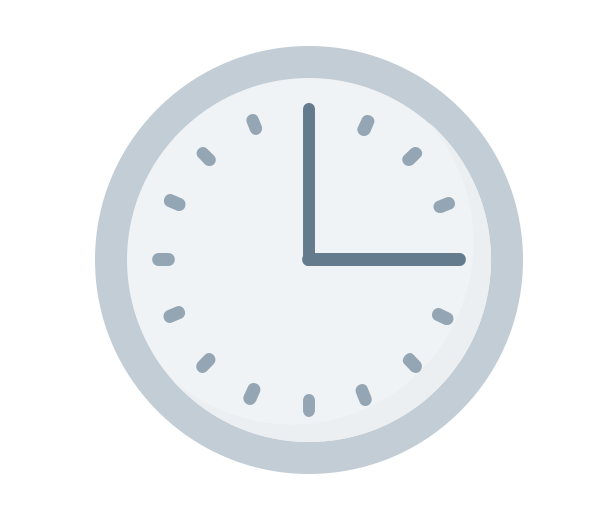 Example
Timing
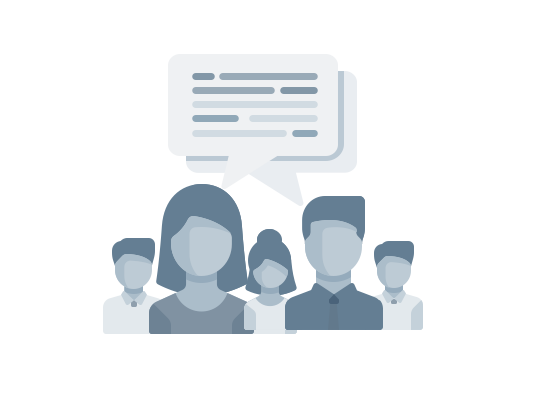 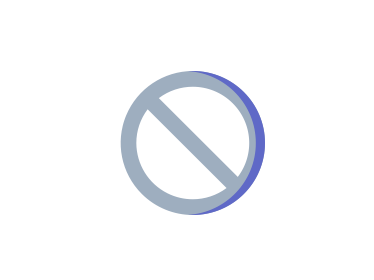 Activity
Non-example
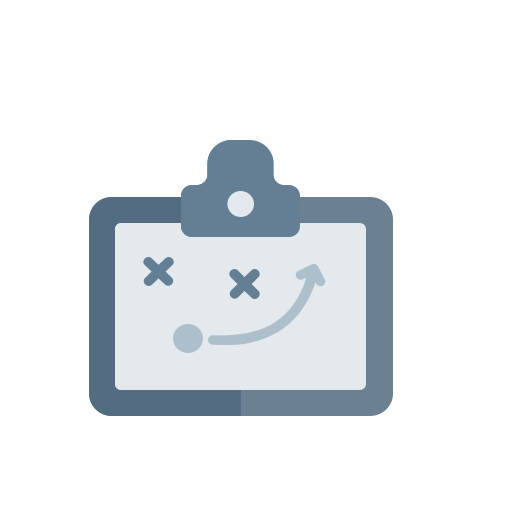 Guidelines
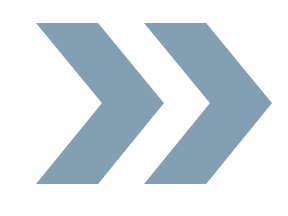 Preview
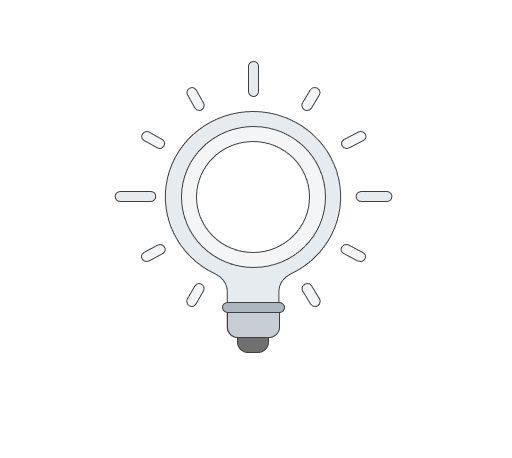 Big Idea
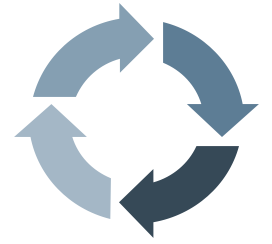 Review
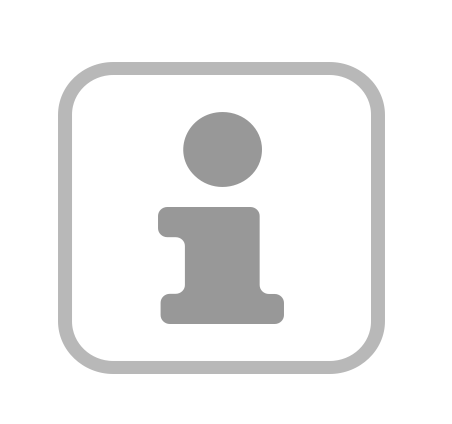 Organization
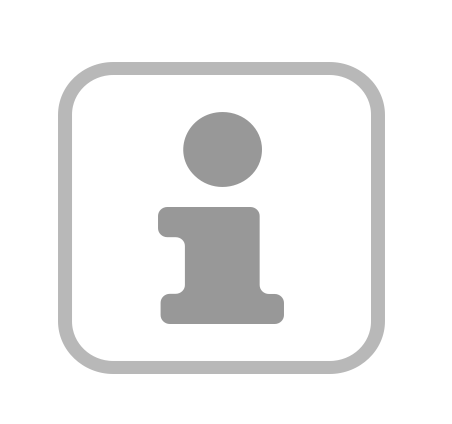 Coaches’ (and TEAM) Reminders
[Speaker Notes: IF YOU HAVE NOT PARTICIPATED IN TA yet, please make a point to schedule this 1:1. 

Reminder: 
Fall, Winter (Dec, Jan, Feb), and Spring TA (in addition to team TFI if time allows)
Special note: if schools want to complete the BL TFI that did not in Nov, we can re-open those surveys 
March: Targeted Intervention Organizer, Part 2 preview 
End of April/May will be TFI assessments with trainers]
TEAM SHARE: CELEBRATION!!
Celebrate (GLOW) & working on (GROW) related to:

Selecting and INSTALLING Tier 2 interventions

What do you notice about some other teams and their adoption of T2 practices?
Take a look at the TEAM SHARE
5 minutes
GETTING STARTED WITH Tier 2
Establish a representative T2 leadership team
1
Develop an equitable process for matching student need to practices
6
Develop a collaborative process for identifying students
2
Develop a process for progress monitoring, data-based decision rules
7
Evaluate, select and adopt culturally appropriate tier 2 practices
3
Develop procedures for modifying/ adjusting implementation
8
Develop a process to install selected practices
4
Develop evaluation routines for fidelity and outcome data
9
Develop procedures to train staff and students; partner with families and community
5
Document and share routines, practices, and policies
10
[Speaker Notes: COACHES: 
Seeing all of these steps can be uncomfortable or overwhelming – the goal is to walk away with an understanding of the elements and strategies to prioritize time and resources to get the steps achieved over a period of time. 

TEAM MEMBERS
How will you participation in aspects of these steps support the process?]
Common Tier 2 Interventions
Social / Emotional skills (e.g., self-regulation)
Coping skills (anxiety, depression) 
Academic / organizational skills 
CBT
Check in (with an adult) 
Check in Check Out (CICO-BEP) 
Check and Connect (Monitoring + Mentoring)
Therapeutic focus 
Topic specific (e.g., grief, trauma, gender identity) 
Diversion programs
Enhance social skills instruction in the classroom (CW-FIT) 
SEB curriculums, lessons on classroom ‘survival’ skills)
[Speaker Notes: CW-FIT:  
The CW-FIT program is a multilevel group contingency intervention that broadly addresses common functions of problem behavior. The CW-FIT is considered a classroom-level primary intervention because it is used with all students in a class. For students not responding to the primary-level intervention-group contingency, secondary-level or targeted interventions of self-management and help-card procedures are implemented. Students that do not respond to either primary or secondary intervention are candidates for tertiary level support. 
https://www.youtube.com/watch?v=PR_D291by4E
https://charts.intensiveintervention.org/intervention/toolSGL/3539f6442db882bf
https://www.ncbi.nlm.nih.gov/pmc/articles/PMC4532396/]
Empirically-Supported Tier 2 Interventions
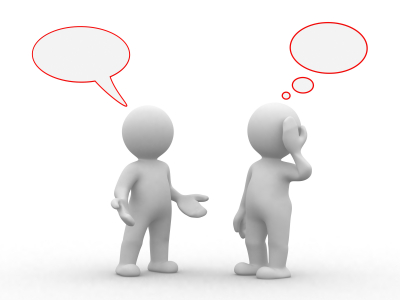 1. Check-in Check-out (CICO)
2. Check and Connect (Mentoring with Monitoring and goal setting)
3. SAIG – Social Academic Instructional Groups (“skills”) groups
Classroom skills 
Organizational skills 
Social / Emotional skills



4. Mentoring 
5. Class-wide Function-Based Intervention (CW-FIT)
6. REP – Resilience Education Program (CBT+CICO)
7. Freshman Success (HS)
What are some Common Features?
[Speaker Notes: These are Tier 2 practices that schools often implement and we are using these as examples to help demonstrate the various system, data, and practices features.
What do these interventions have in common? What are some critical features?  

https://checkandconnect.umn.edu/
Overview video - https://www.youtube.com/watch?v=3_-AFbDLn9c
https://smhcollaborative.org/rep/

Milwaukee PBIS Social Academic Intervention Groups (SAIG) – go to the website for a list of lessons]
DISCUSSION: PREVIEWING “MATCH TO NEED” Step
Did anyone choose to “explore” an additional T2 intervention and why? 
What need did it “match” to for your students? 

HINT: This reflection will help when we complete the Targeted Intervention Organizer Part 2)
5 minutes
Group
[Speaker Notes: Formal process for teaching student skills and appropriate behaviors – INSTRUCTION! 
Increased structure and predictability for students
Regular opportunities for students to perform and get feedback on appropriate behaviors and skills]
Practices
Develop a Process to Install Selected PracticesWhat have you started? What challenges exist?
Installing Tier 2 Practices: Critical Features
Formal process for teaching student skills and appropriate behaviors
Increased structure and predictability for students
Regular opportunities for students to perform and get feedback on appropriate behaviors and skills 
Establish the Tier 2 strategy within the school so that it does not need unique development for each participating student 
Documentation describing the support process and procedures for each selected practice including all supporting materials
Staff informed on support details and provide feedback
Orientation materials provide information for staff/substitutes who have students using the practice
Fidelity of implementation measure is established and used
Self-check
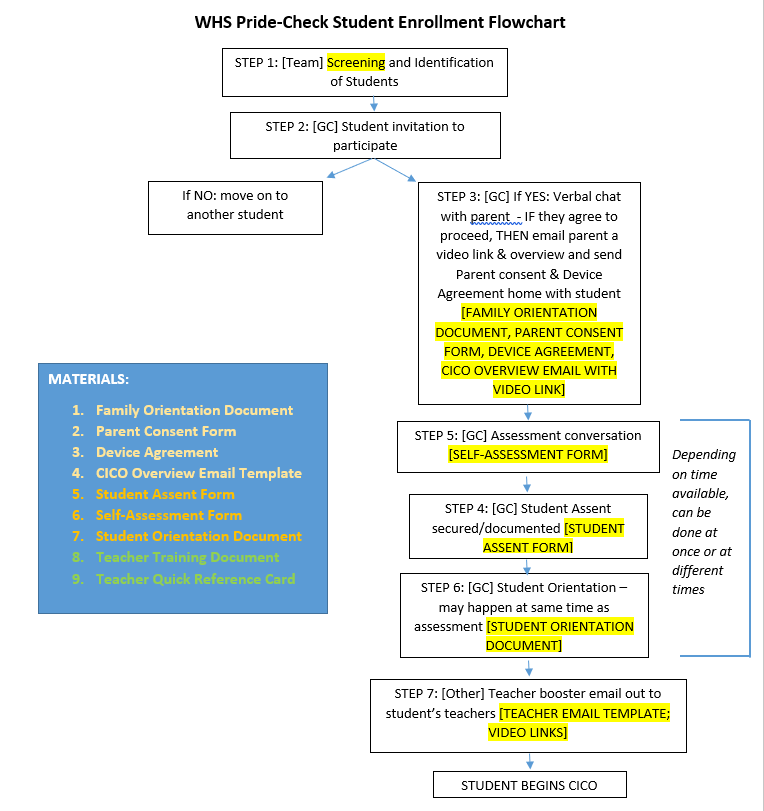 Sample Process for CICO
Installing Tier 2 Practices
Identify personnel to coordinate and deliver Tier 2 strategy
Ensure Tier 2 strategy is consistent with school-wide expectations
Ensure strategy includes regular opportunities for students to perform and get feedback on appropriate behaviors and skills
Ensure Tier 2 strategy does not need unique development for each participating student
Identify Personnel to Coordinate & DeliverTier 2 Strategy
[Speaker Notes: What other systems were established to support the intervention/ coordinator? 
E.g., time of day, location for the intervention 
Backup to the coordinator 
Materials to support the intervention]
ALIGNMENT EXAMPLE
What did you create?
Strategy Includes Opportunities for Students to Perform & Get Feedback on Behaviors & Skills
COACHES SHARE:
Celebrate (GLOW) & working on (GROW) related to:

Consider one of the previous INSTALLATION STEPS: 
1.  What have you started to develop / put in place? 

2.  What are barriers to progress?
Discuss and Share
10 minutes
Practices
Develop Procedures to Train Staff & StudentsPartnering with Families
[Speaker Notes: Trainer note: this is just a brief overview/introduction! I would not spend much time here, and assure your participants that we will come back to this content]
Installing Tier 2 Practices: Critical Features
Formal process for teaching student skills and appropriate behaviors
Increased structure and predictability for students
Regular opportunities for students to perform and get feedback on appropriate behaviors and skills 
Establish the Tier 2 strategy within the school so that it does not need unique development for each participating student 
Documentation describing the support process and procedures for each selected practice including all supporting materials
Staff informed on support details and provide feedback
Orientation materials provide information for staff/substitutes who have students using the practice
Fidelity of implementation measure is established and used
Self-check
Staff Training: Topics
General
For Each Tier 2 Practice
Rationale 
Critical features
Decision rules for entrance & exit
Consider opportunities to practice key components (e.g., giving error corrections and behavior specific praise)
Referral/ request for assistance procedures

Progress Monitoring
Staff Training: Considerations
[Speaker Notes: MW  slide
Solid understanding of WHY CICO works 
Clarify first bullet point, NOT the same training as today’s but within their building, their building’s specific decision rules etc. of how Tier IIT systems and Cico will work in THEIR building]
Training Students & Partnering with Families: Critical Features
For Students
For Families
Coaches’ Reminders
[Speaker Notes: IF YOU HAVE NOT PARTICIPATED IN TA yet, please make a point to schedule this 1:1. 

Reminder: 
Fall, Winter (Dec, Jan, Feb), and Spring TA (in addition to team TFI if time allows)
Special note: if schools want to complete the BL TFI that did not in Nov, we can re-open those surveys 
March: Targeted Intervention Organizer, Part 2 preview 
End of April/May will be TFI assessments with trainers


If you need to access these materials through google, find the link at https://sebacademy.edc.org/tier-2-year-1-february-coach-meeting
CICO Rollout Checklist (comprehensive checklist for installing CICO) 
CICO Self-Assessment (simpler checklist with space for the team to action plan) 
T2 Intervention Checklist (assessing T2 features across multiple interventions)]
CONTACT INFORMATION: 
Marcie Handler 
mwhandler@gmail.com

Katie Meyer 
Katherine.meyer@uconn.edu
EVALUATION
Please remember to complete the evaluation to receive your Certificate of Attendance!
[Speaker Notes: Evaluation Link 
https://edc.co1.qualtrics.com/jfe/form/SV_cBF9GI7gVEBsfSC]